A new similarity model for the stratified under-ice boundary layer in lakes and its application to ice-covered Lake Baikal
Georgiy Kirillin1*, Ilya Aslamov2, Nikolai Granin2, and Roman Zdorovennov3

1Leibniz-Institute of Freshwater Ecology and Inland Fisheries (IGB), Berlin, Germany;2Limnological Institute, Siberian Branch of RAS, Irkutsk, Russia;3Northern Water Problems Institute, Karelian Research Center RAS, Petrozavodsk, Russia
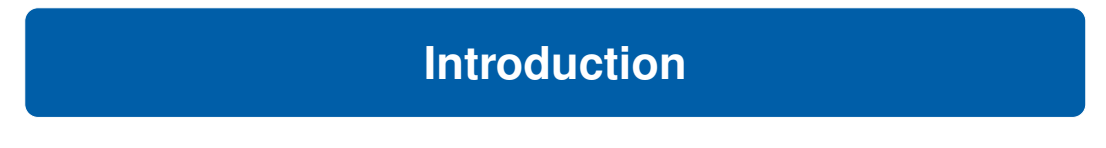 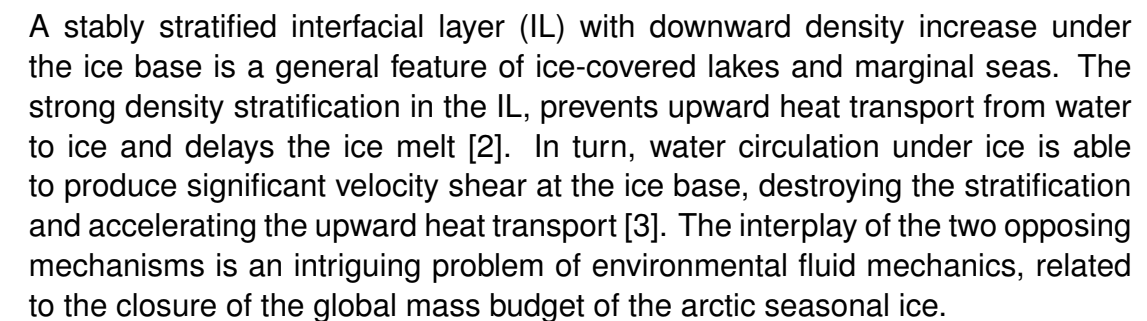 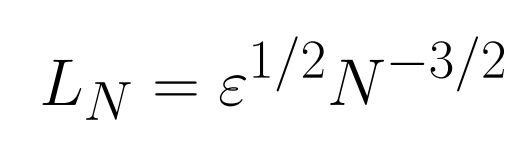 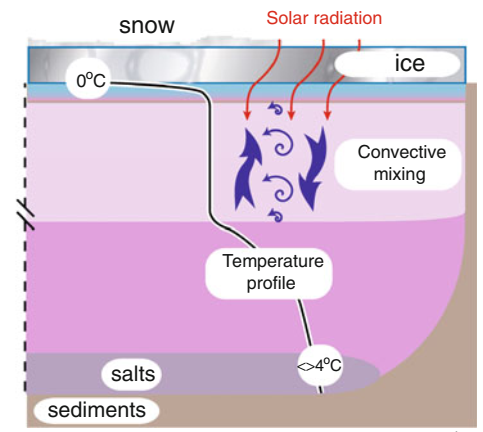 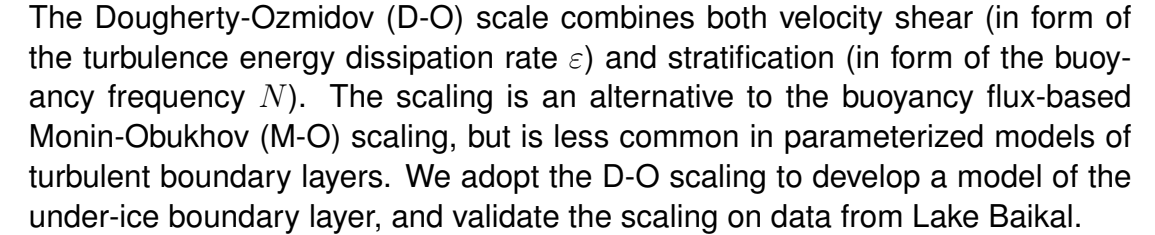 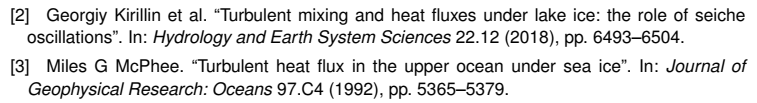 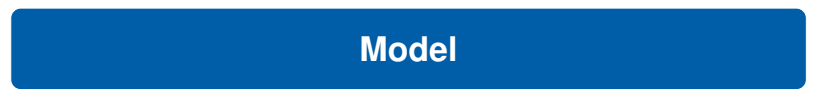 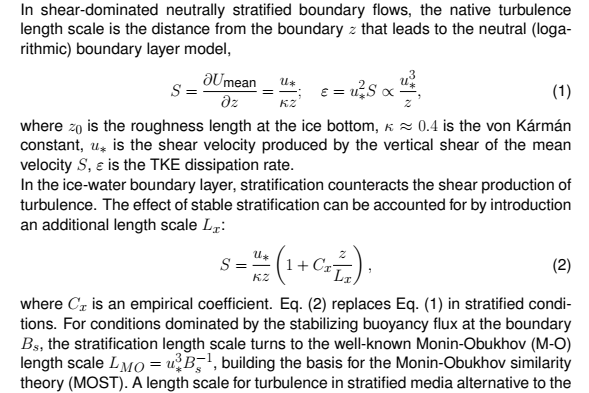 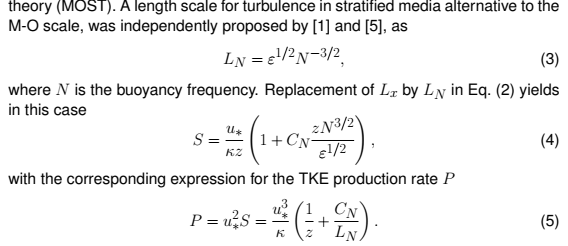 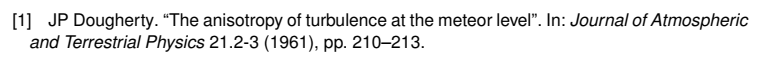 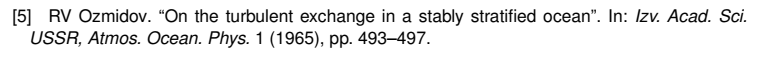 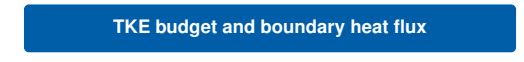 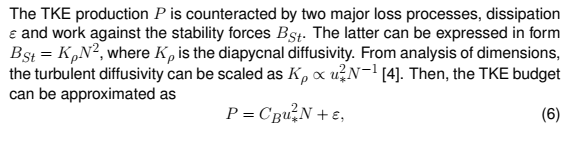 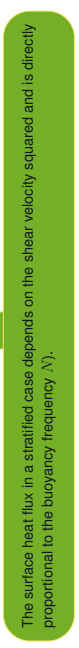 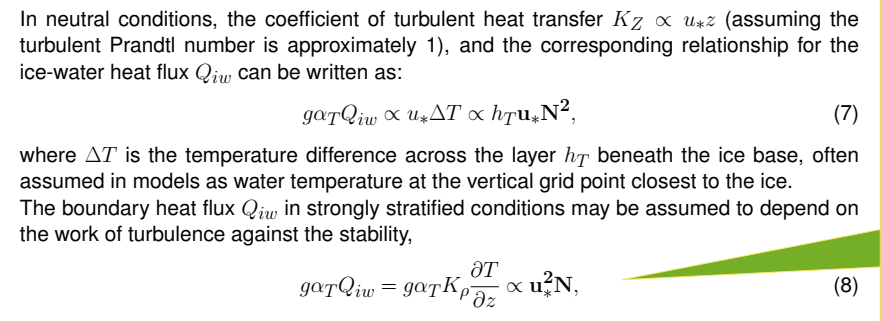 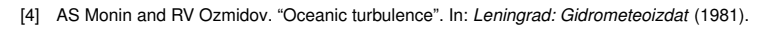 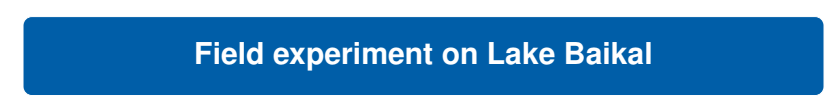 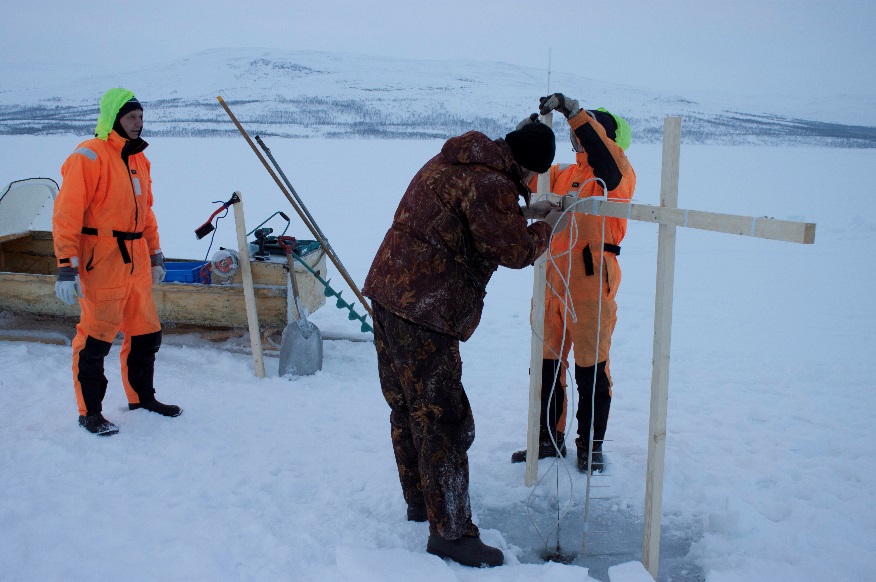 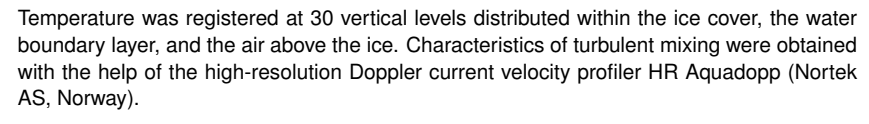 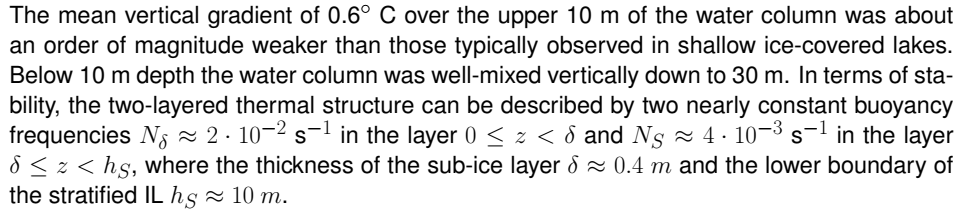 Installation of station on the ice cover and its underwater view.
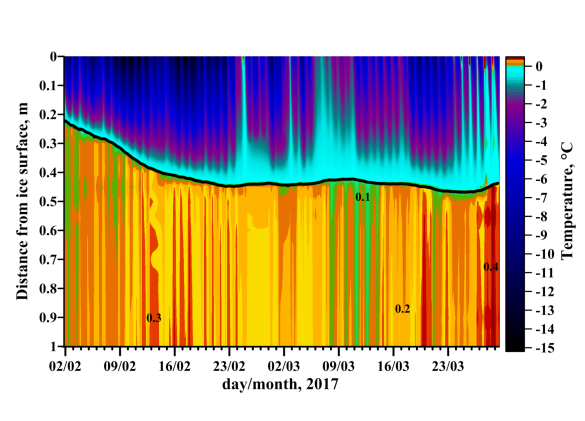 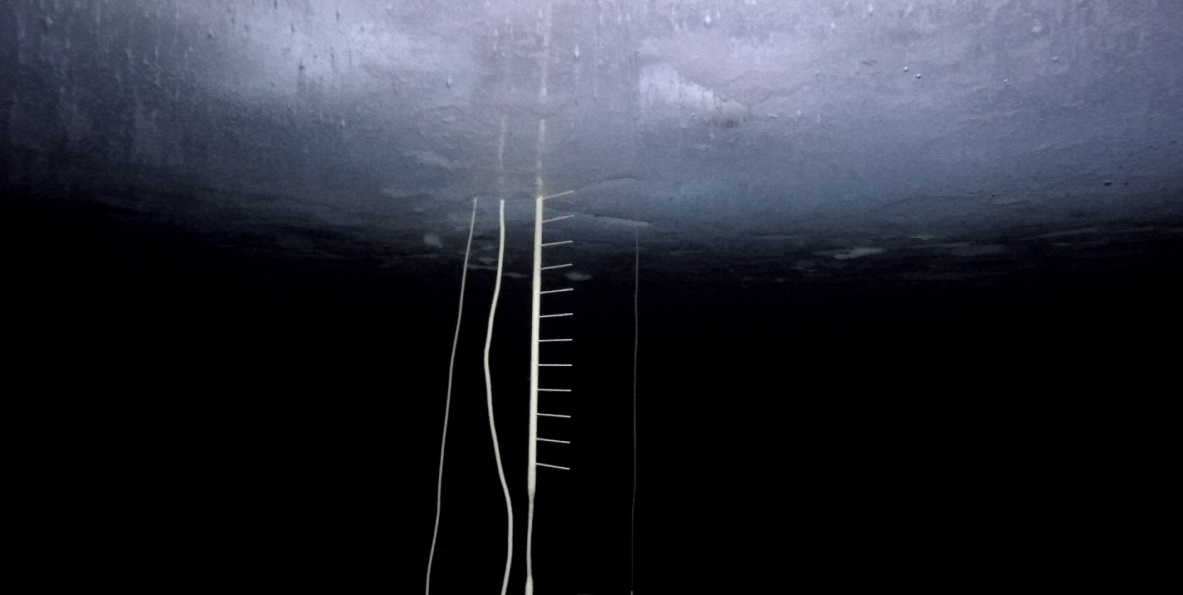 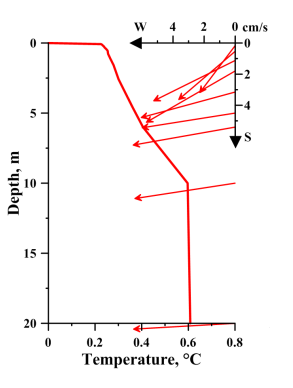 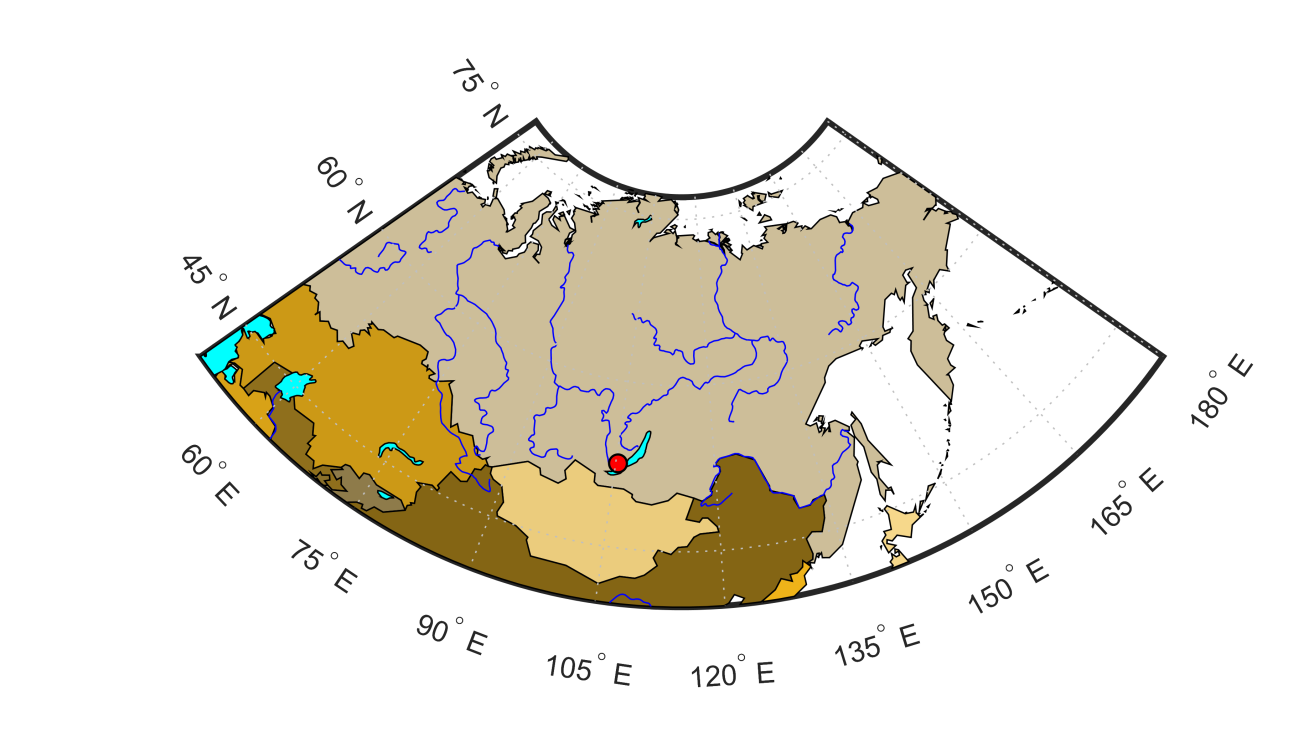 Study site
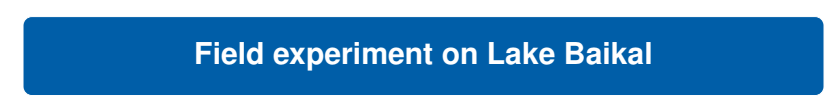 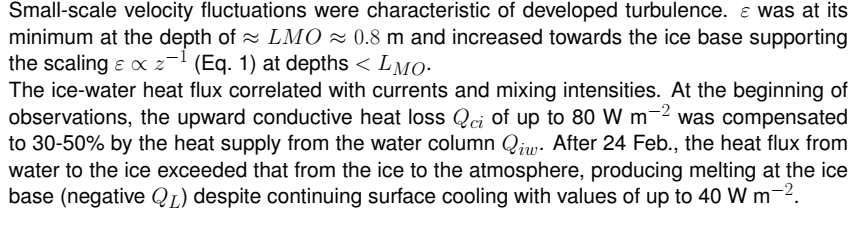 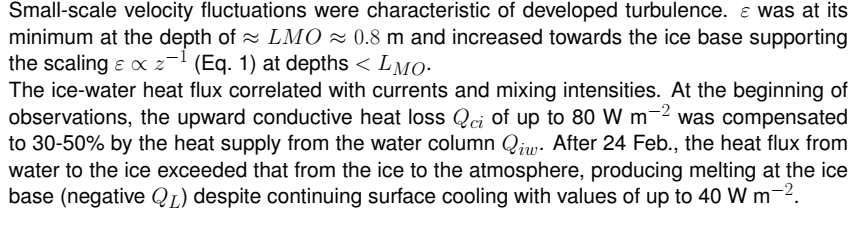 Mean current speed
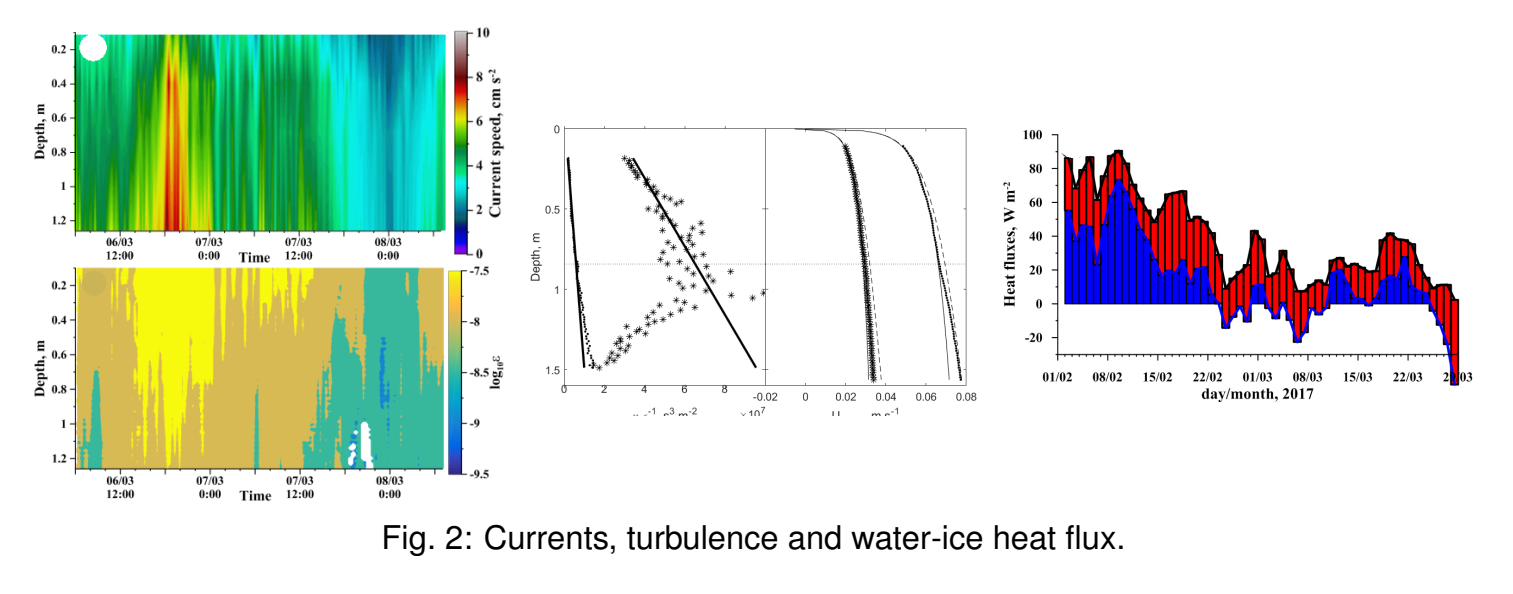 Vertical profiles of e and current speed in the boundary layer
Heat flux.
TKE dissipation rate e
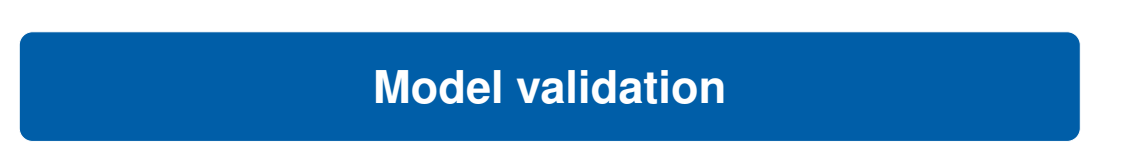 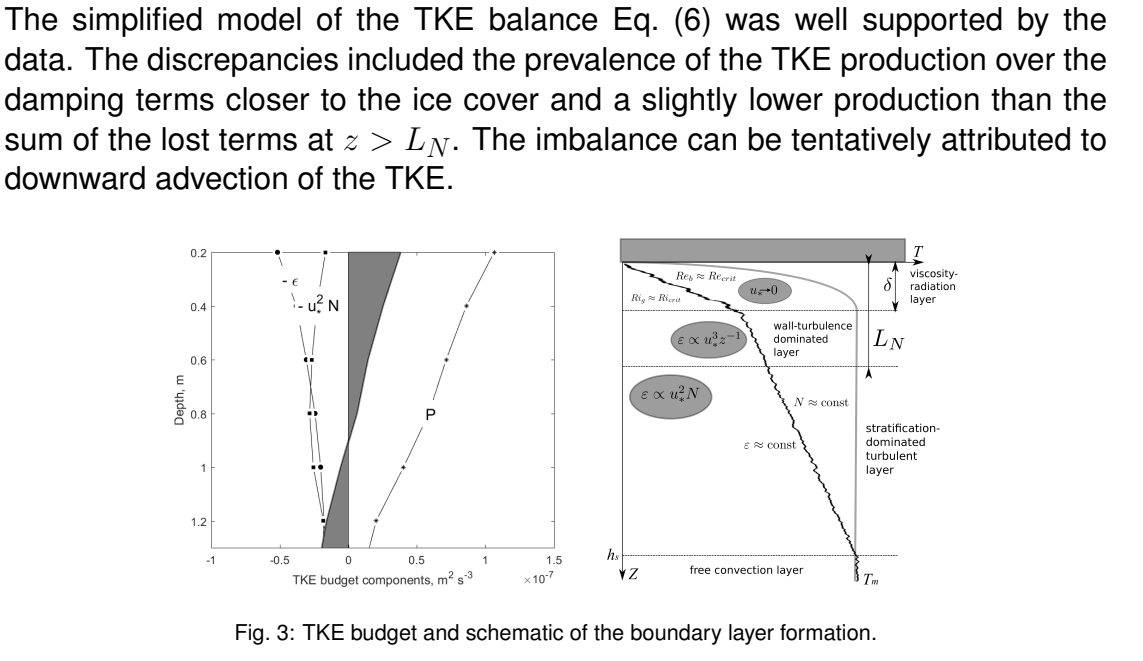 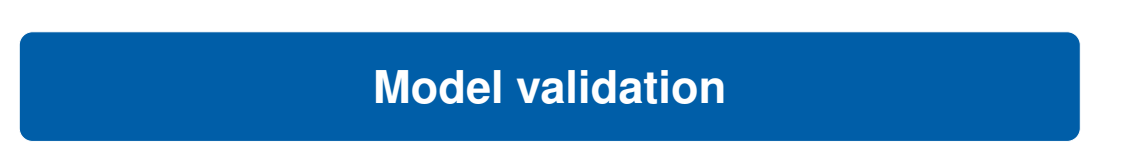 An important result!
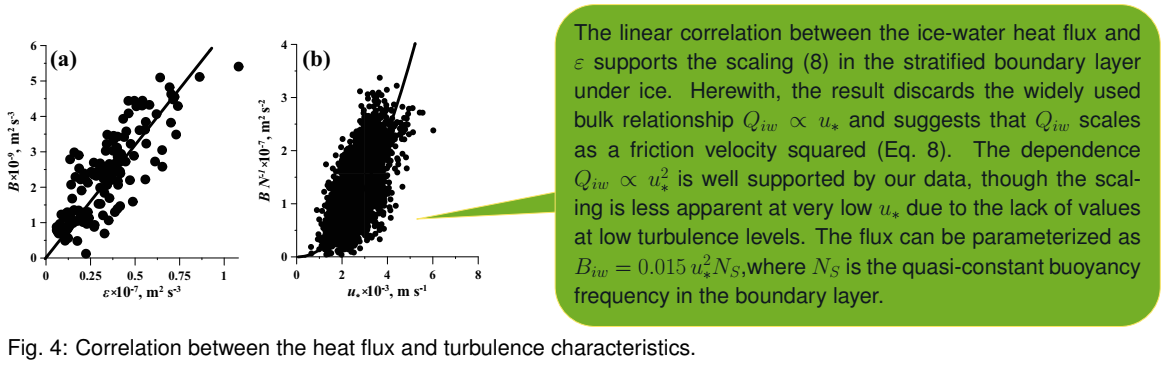 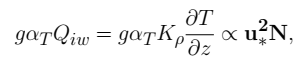 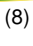 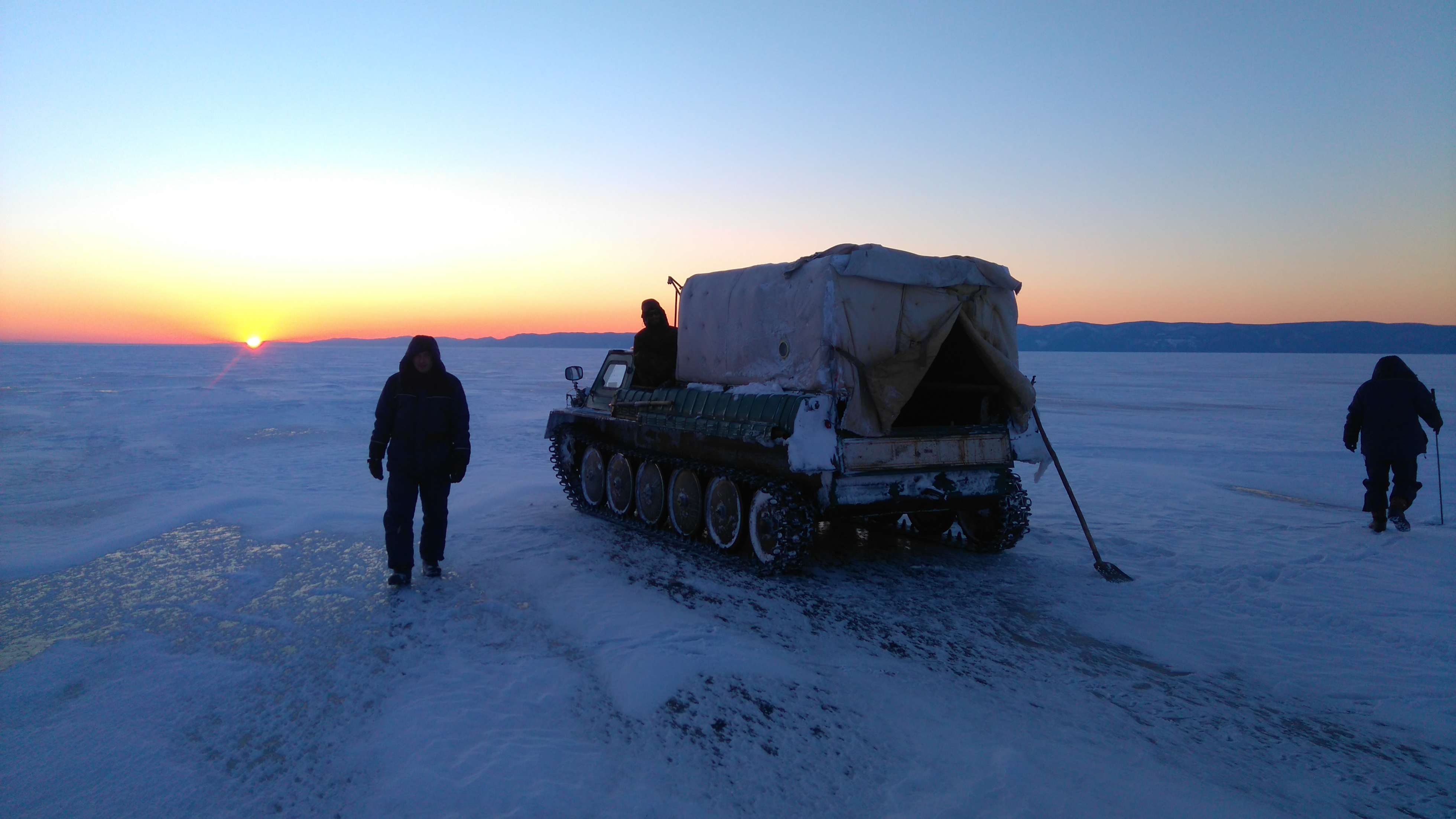 Conclusion
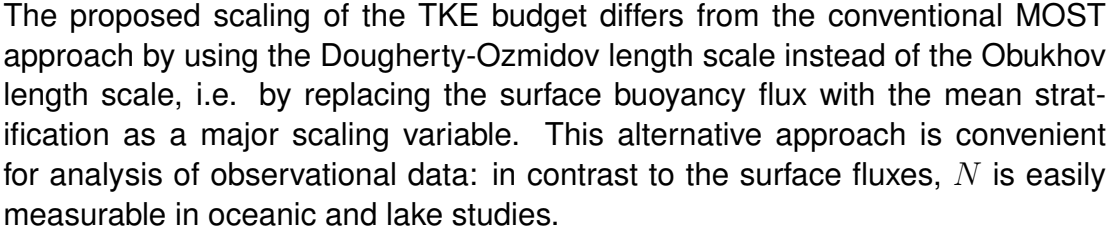 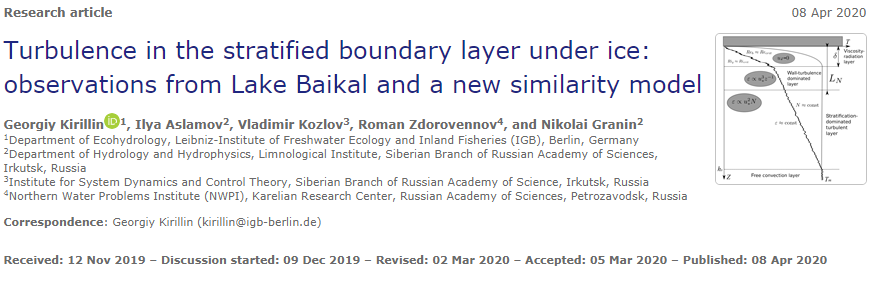 Hydrol. Earth Syst. Sci., 24, 1691–1708, 2020https://doi.org/10.5194/hess-24-1691-2020
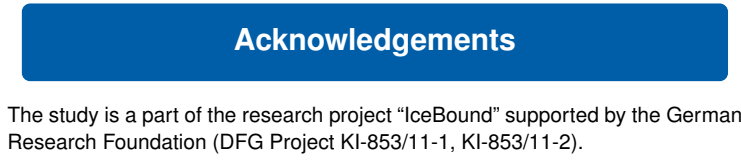